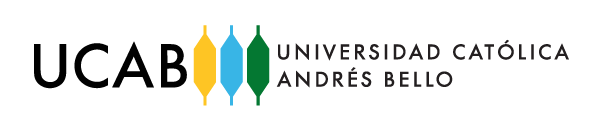 JUSTIFICACIÓN DEL TFC
mSc. Belkis camacaro
Justificación
El por qué de la investigación, en opinión de Hurtado (2015), constituye la justificación. La justificación alude a las razones que llevaron al investigador a seleccionar el tema en cuestión. Estas razones sirven de fundamento para realizar el trabajo y pueden estar sustentadas en:
- Necesidades
- Motivaciones
- lntereses
- lnquietudes
- Potencialidades
Justificación
La justificación permite explicar la importancia del tema seleccionado y de la investigación a realizarse, considerando su relevancia social, científica, personal institucional entre otras. Una justificación debe responder a los por qué de la investigación: por qué ese tema, por qué esos eventos de estudio, por qué esas unidades de estudio por qué ese contexto, por qué ese nivel de investigación.
Relevancia Científica
Lmplica, en opinión de Hurtado (ob.cit.), determinar las necesidades de carácter científico que de alguna manera motivan la investigación.  Aspectos no investigados,  carencia de estudios en el área, confusiones e interrogantes en torno a la temática,las cuales pueden ser resueltas con la investigación.
Relevancia Social
Tiene que ver con la importancia de la investigación en el ámbito social y en la solución de los problemas humanos en el contexto específico donde se realiza el estudio, y si es posible, en contextos más amplios. Involucra la detección de situaciones sociales que de alguna manera hacen que se requiera la investigación.
Relevancia Institucional
Aspectos relacionados con la institución patrocinante o solicitante, los cuales constituyan motivaciones para la realización del estudio.
Justificación
Importante incluir opiniones de diversos autores que se refieran a la temática expuesta de una manera positiva.
La justificación es útil para los alcances de la investigación.
Se relaciona con las recomendaciones y sugerencias que puedan derivarse  del TFC una vez concluido.